ЗДРАВСТВУЙТЕ!
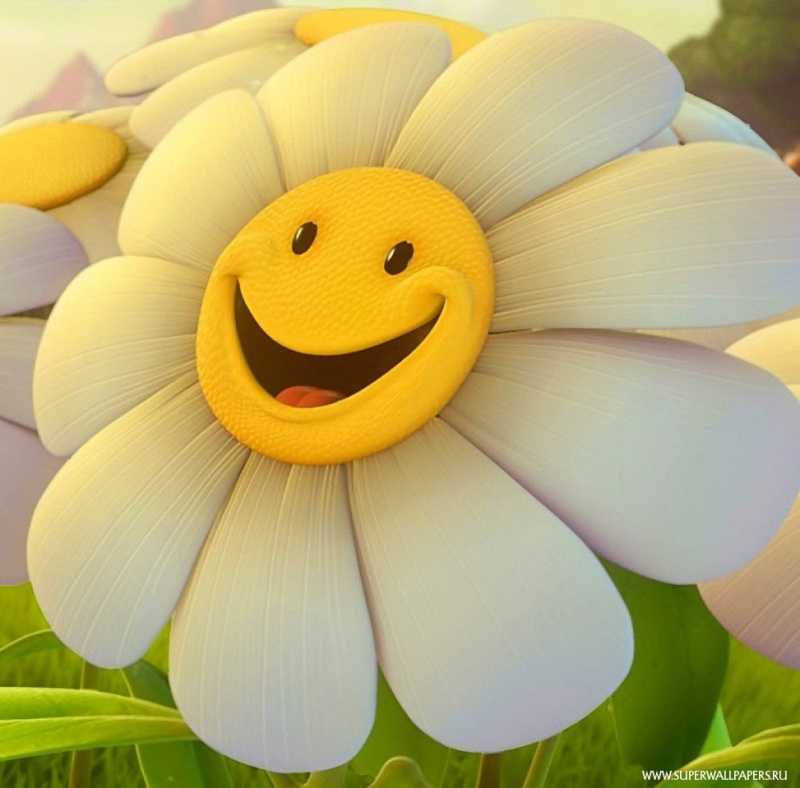 Что люди желают друг другу, обращаясь словами:
Здравствуйте!
Здравия желаю!
Доброго здоровья!
Классный час.
ТЕМА:
«Здоровый образ жизни 
и
 вредные привычки.»
Вспомним.
-Что такое здоровый образ жизни?
-Что такое вредные привычки и их влияние на организм?
ОПРЕДЕЛИМ   ДЛЯ   СЕБЯ:
Я выбираю здоровый образ жизни!
Я борюсь со своими  вредными привычками!
или
Я продолжаю  жить по-старому.
Народная мудрость о    здоровом образе жизни.
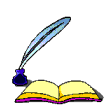 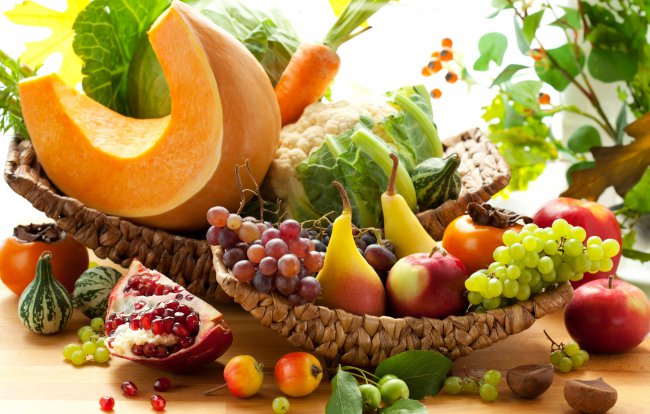 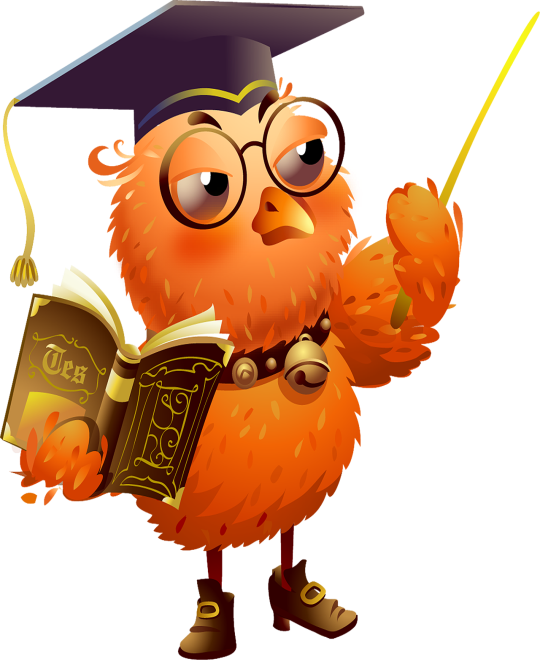 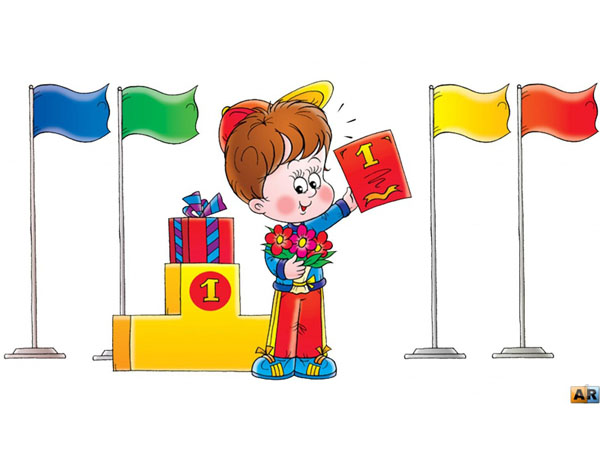 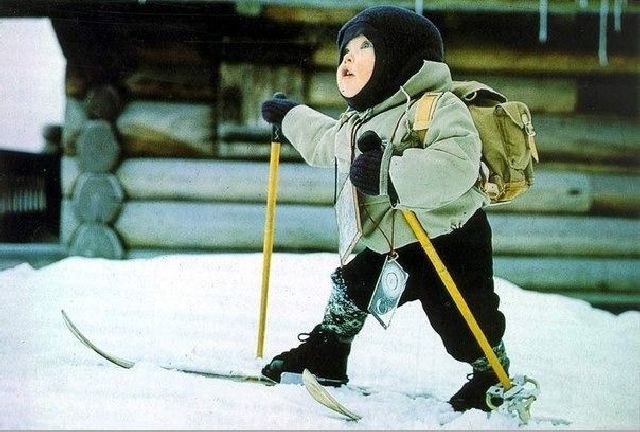 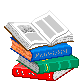 Народная мудрость.
В здоровом теле-здоровый дух.
Умеренность-мать здоровья.
Недосыпаешь-здоровье теряешь..
Доброе слово лечит, а злое-калечит.
Здоровье дороже богатства.
Береги платье снова, а здоровье смолоду.
Двигайся больше, проживешь дольше.
Здоров буду-денег добуду.
Добрым быть-долго жить.
Деньги-медь, одежда-тлен, а здоровье всего дороже.
Закалишься- от болезни отстранишься.
Компоненты здорового образа жизни.
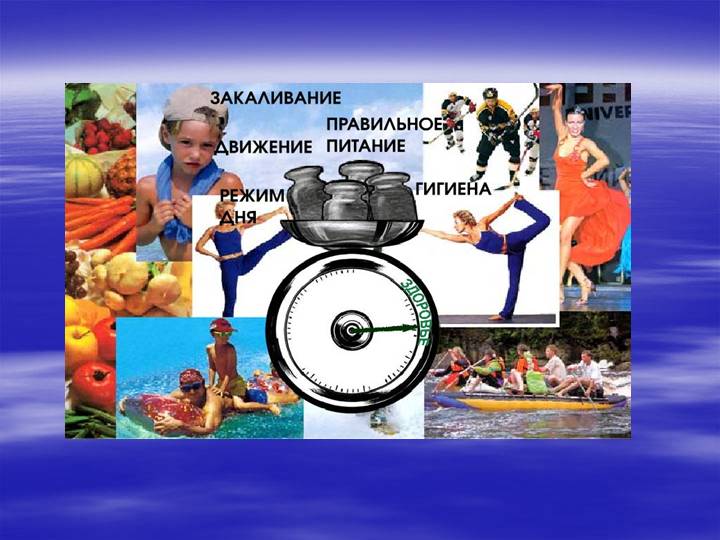 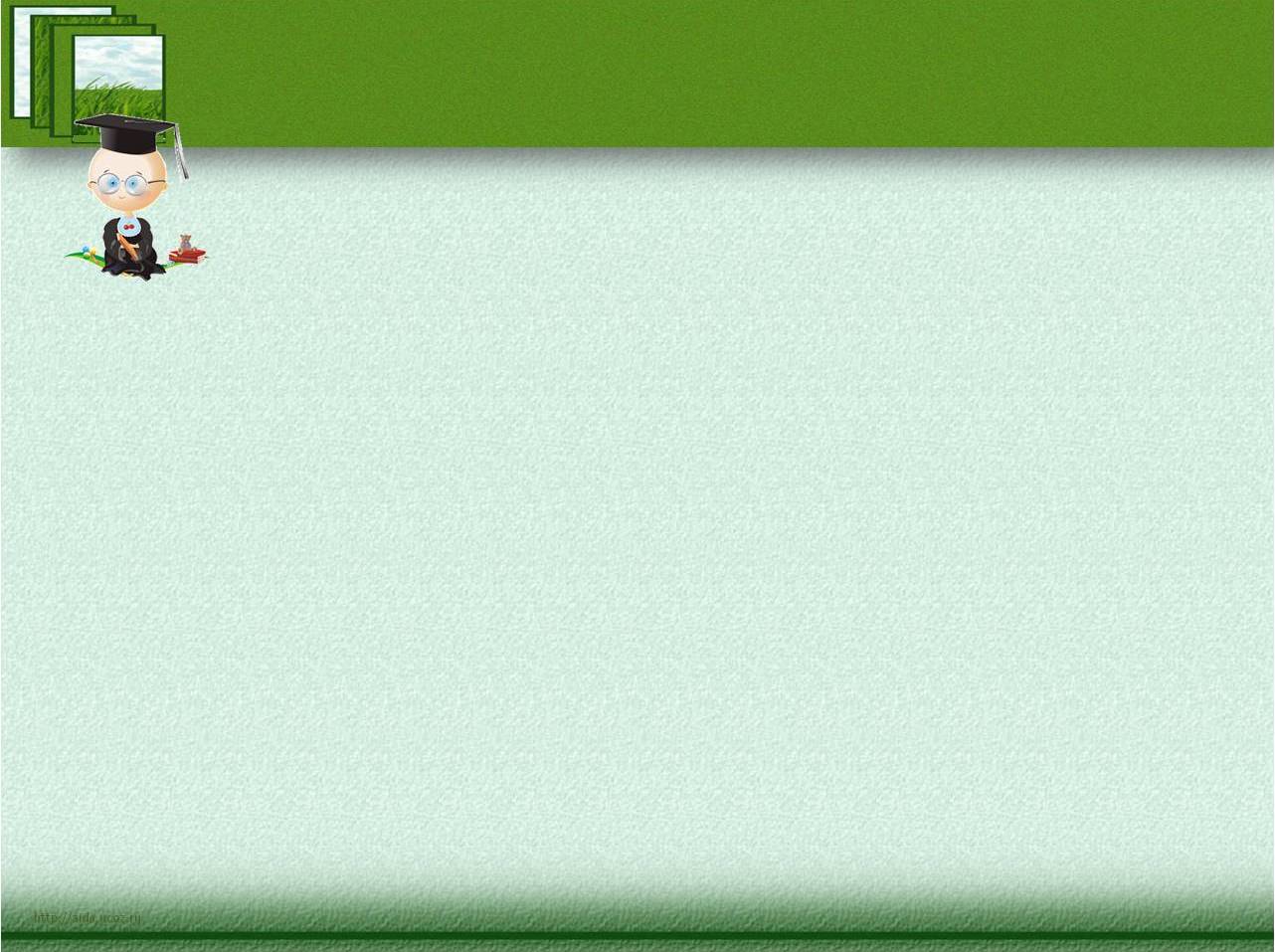 Компоненты здорового образа жизни
Отказ от вредных привычек.
Соблюдение режима дня.
Занятия физкультурой и спортом, прогулки на свежем воздухе.
Правильное  питание.
Положительные эмоции.
Одежда по сезону.
Содержание в чистоте своего тела, одежды и жилья.
Здоровый сон.
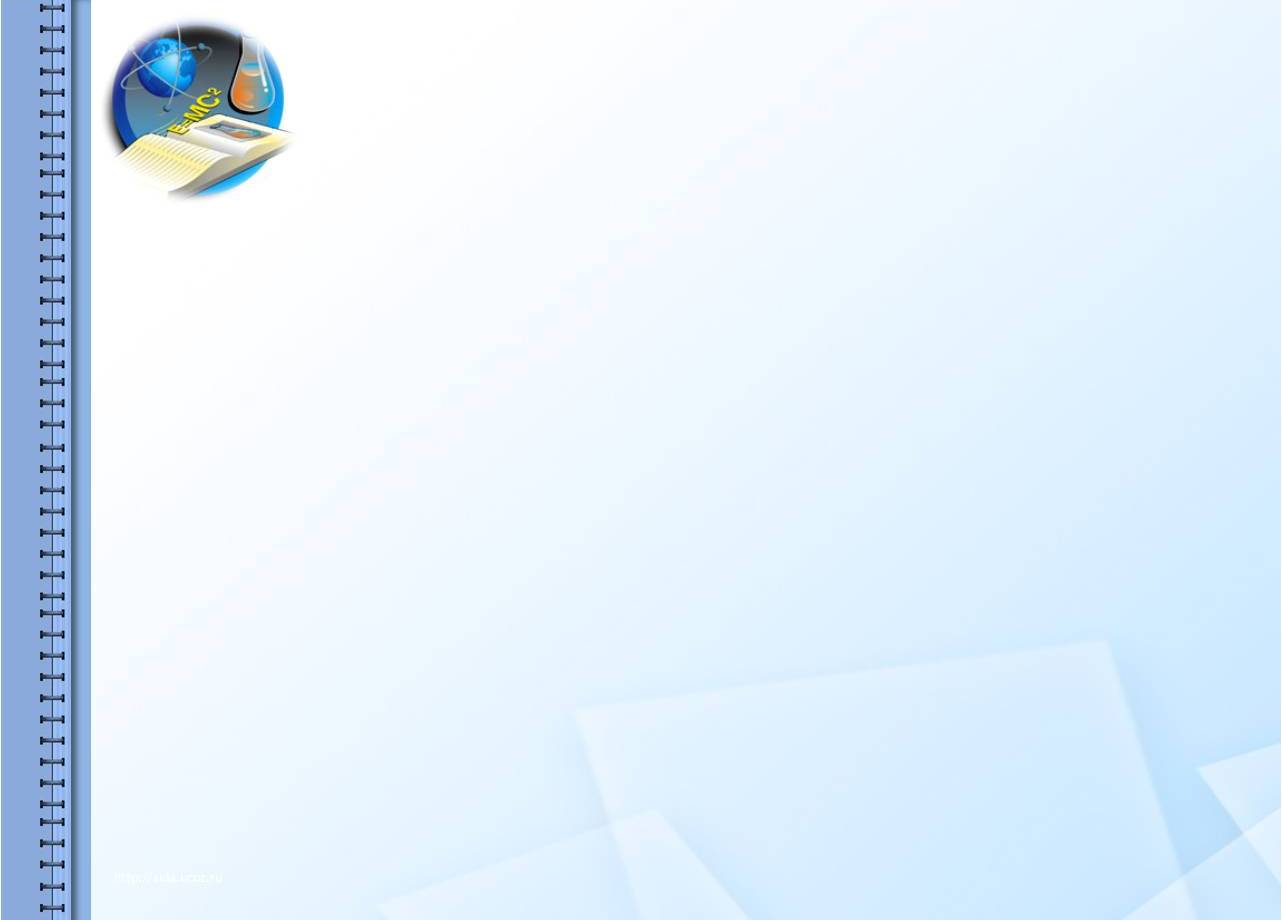 Правильное питание:
Умеренное
Разнообразное
Полноценное
Отказ от вредных продуктов
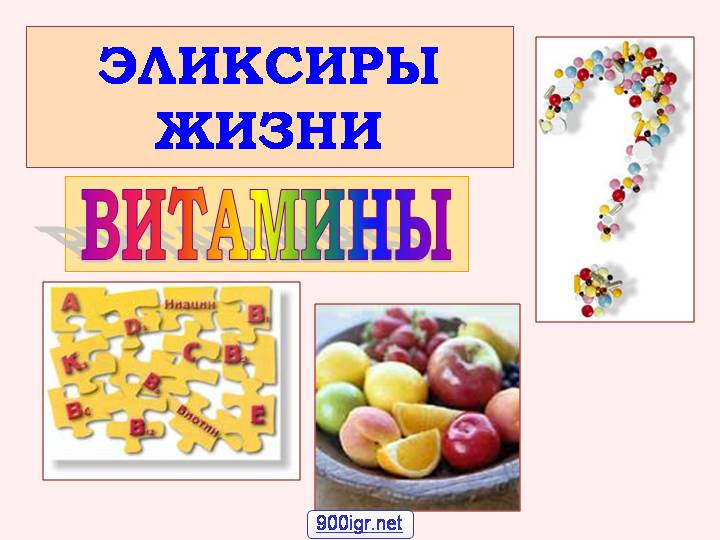 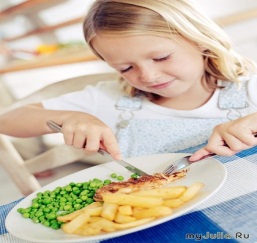 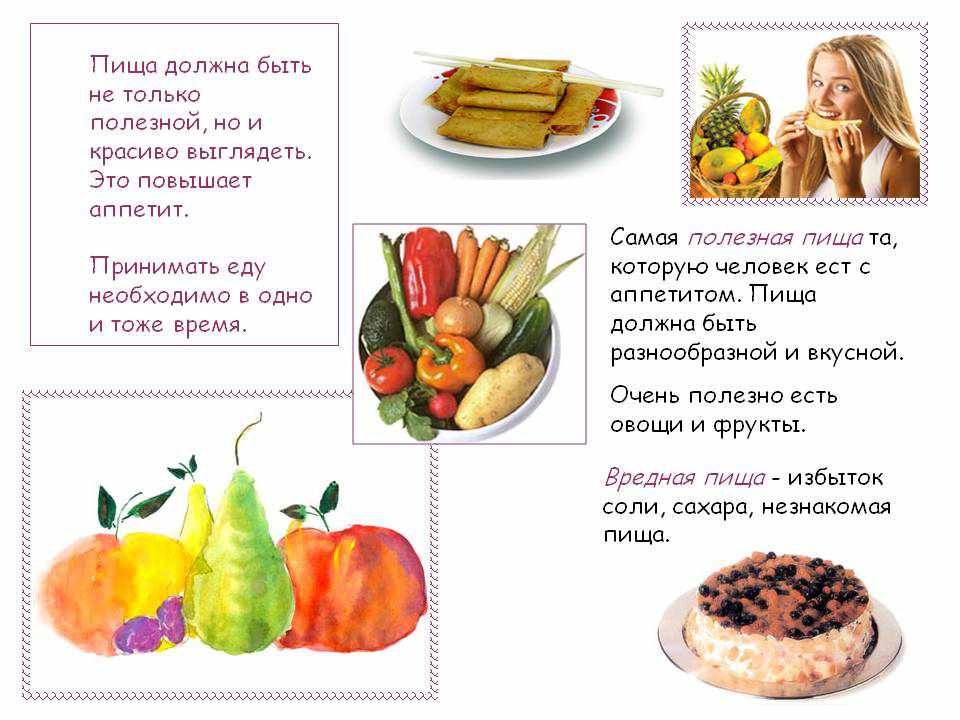 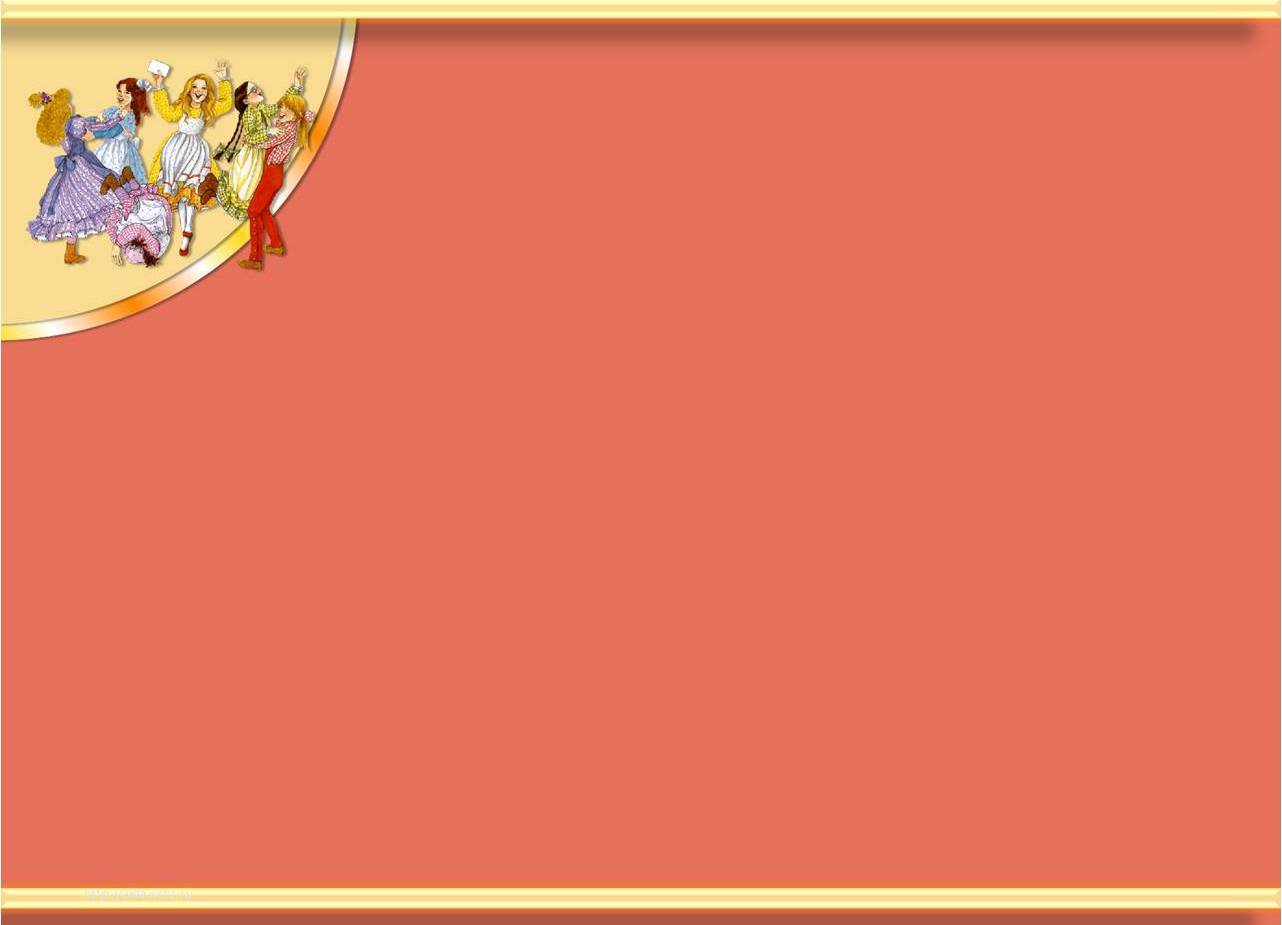 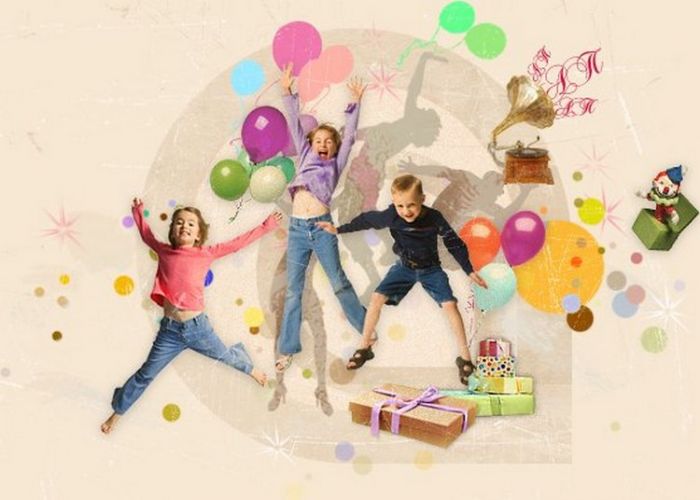 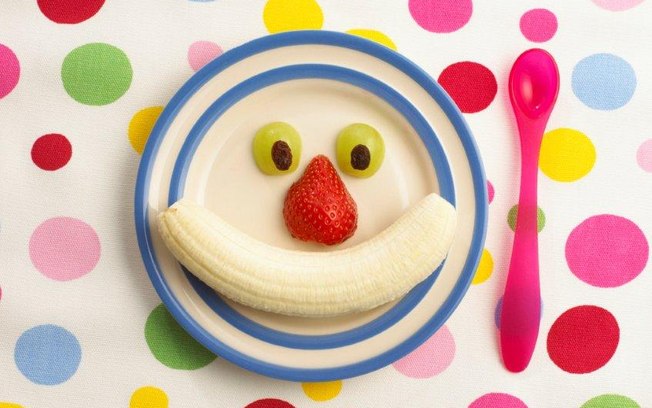 Положительные эмоции
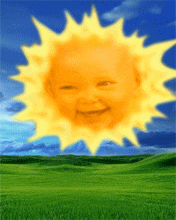 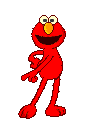 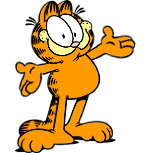 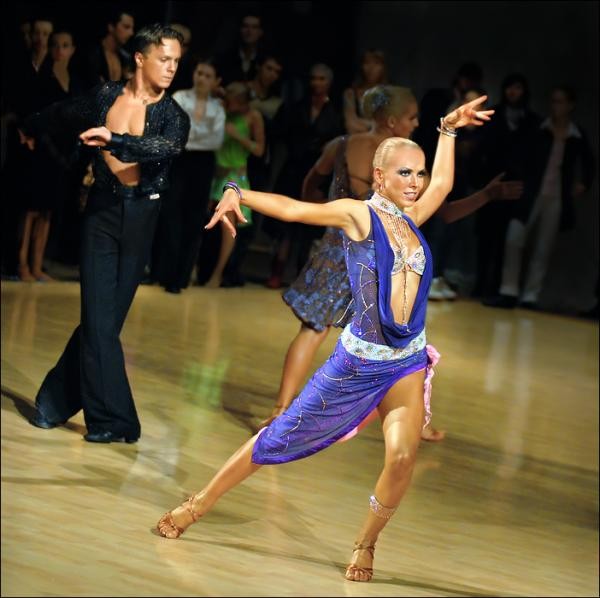 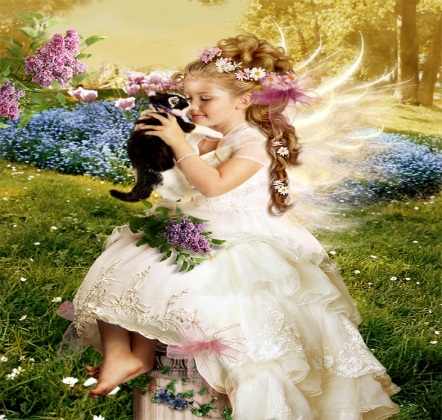 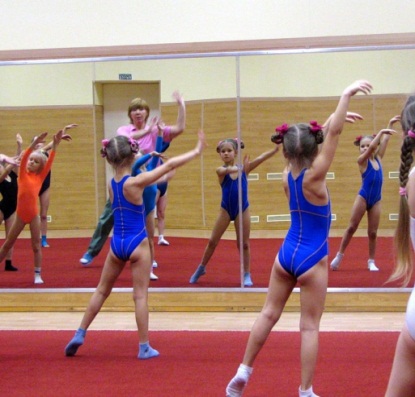 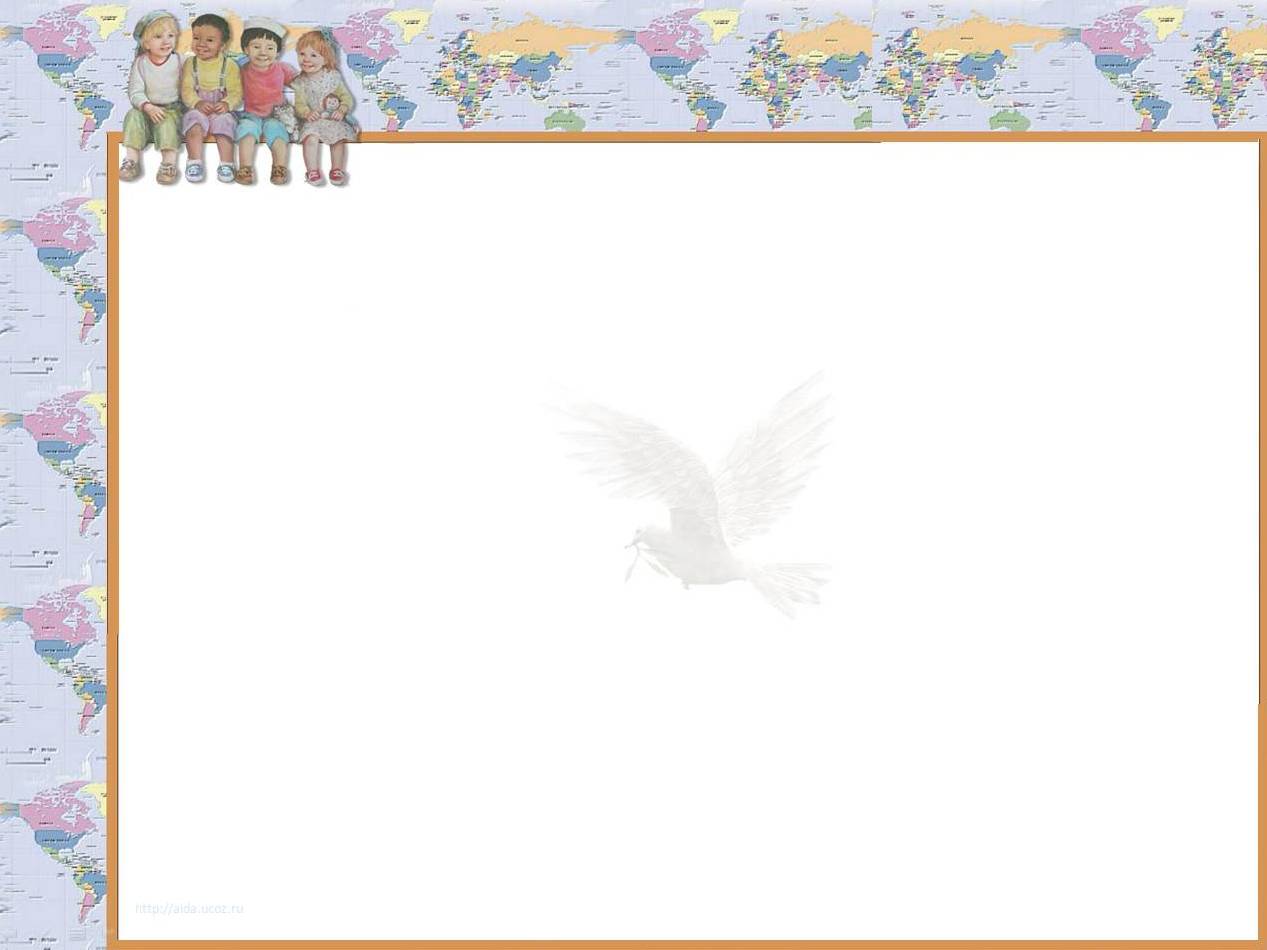 Двигательная активность, занятия спортом и физкультурой, прогулки на свежем воздухе.
Не менее 30 минут в день!!!
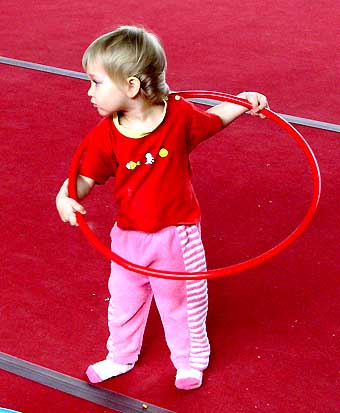 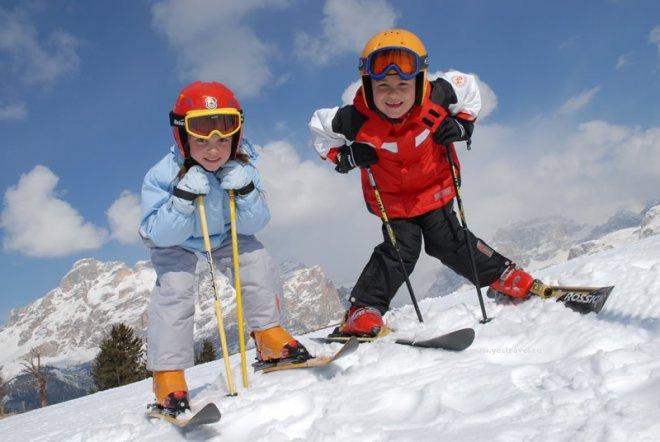 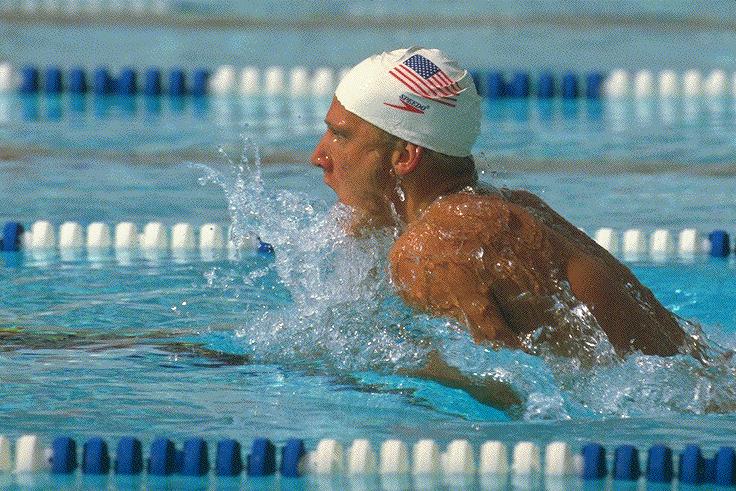 ФИЗКУЛЬТПАУЗА.
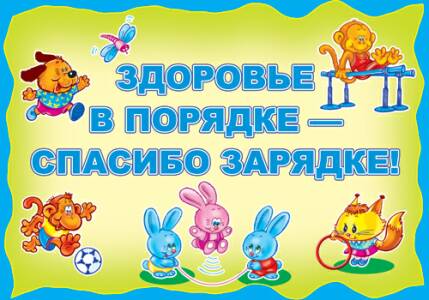 ЧТО ТАКОЕ ВРЕДНЫЕ ПРИВЫЧКИ?
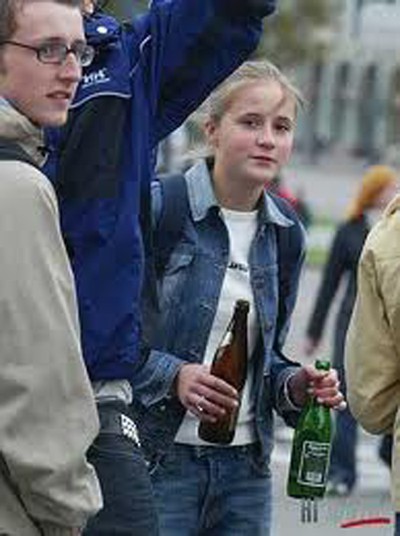 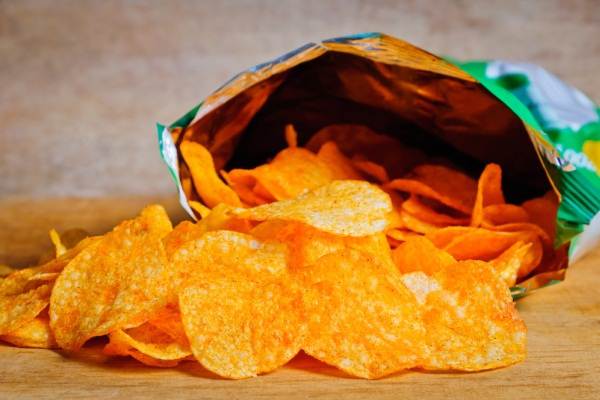 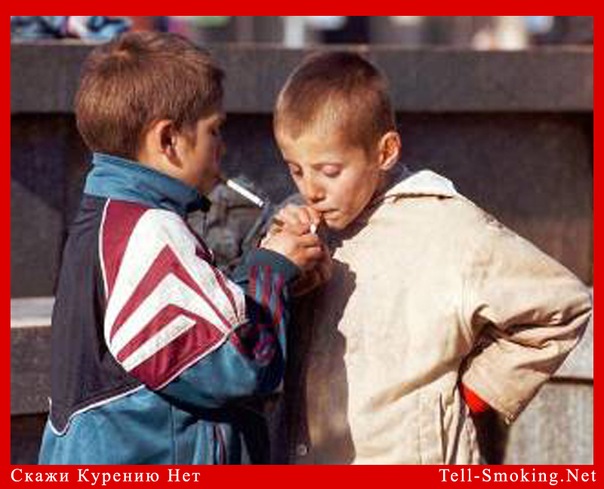 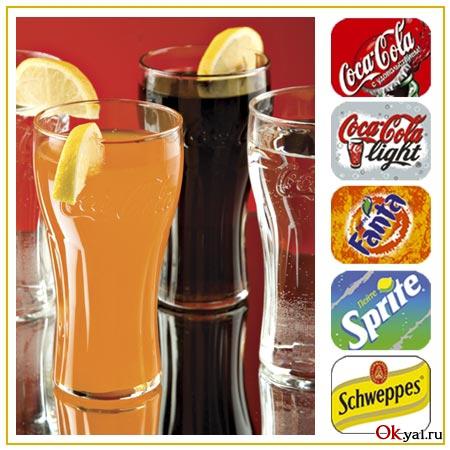 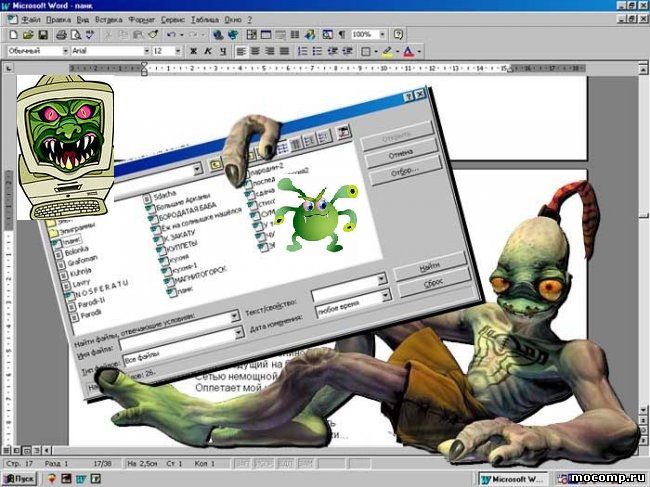 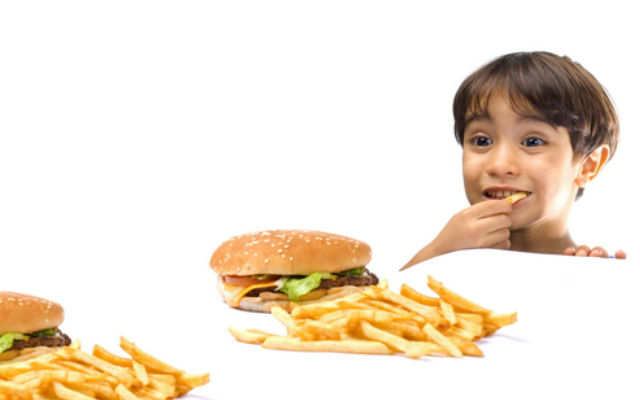 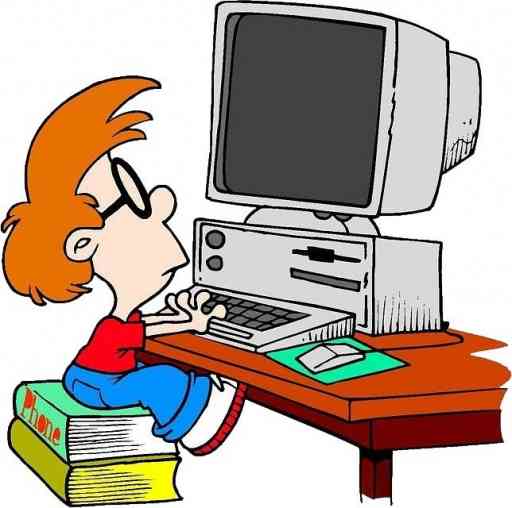 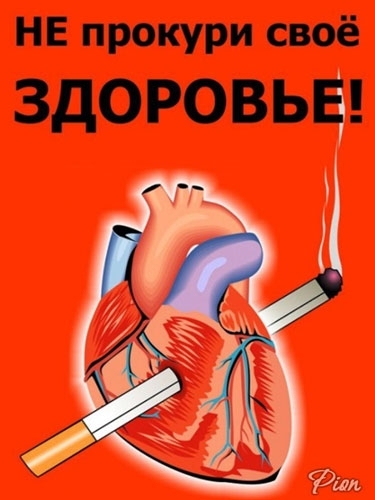 ВРЕДНЫЕ ПРИВЫЧКИ.
Курение, наркомания, употребление
алкоголя(пиво, энергетические напитки),.
Неправильное питание.
Увлечение компьютером.
Малоподвижный образ жизни.
Отказ от занятий спортом и физкультурой.
Длительный сон.
Кратковременное нахождение на свежем воздухе
Самолечение.
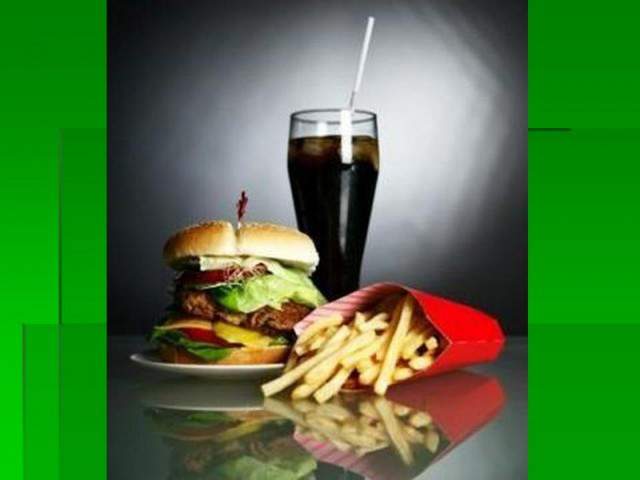 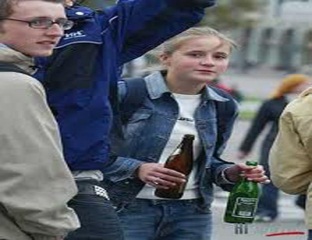 Неправильное питание(переедание, употребление вредных продуктов :чипсы, лапша, кола и т.д.)
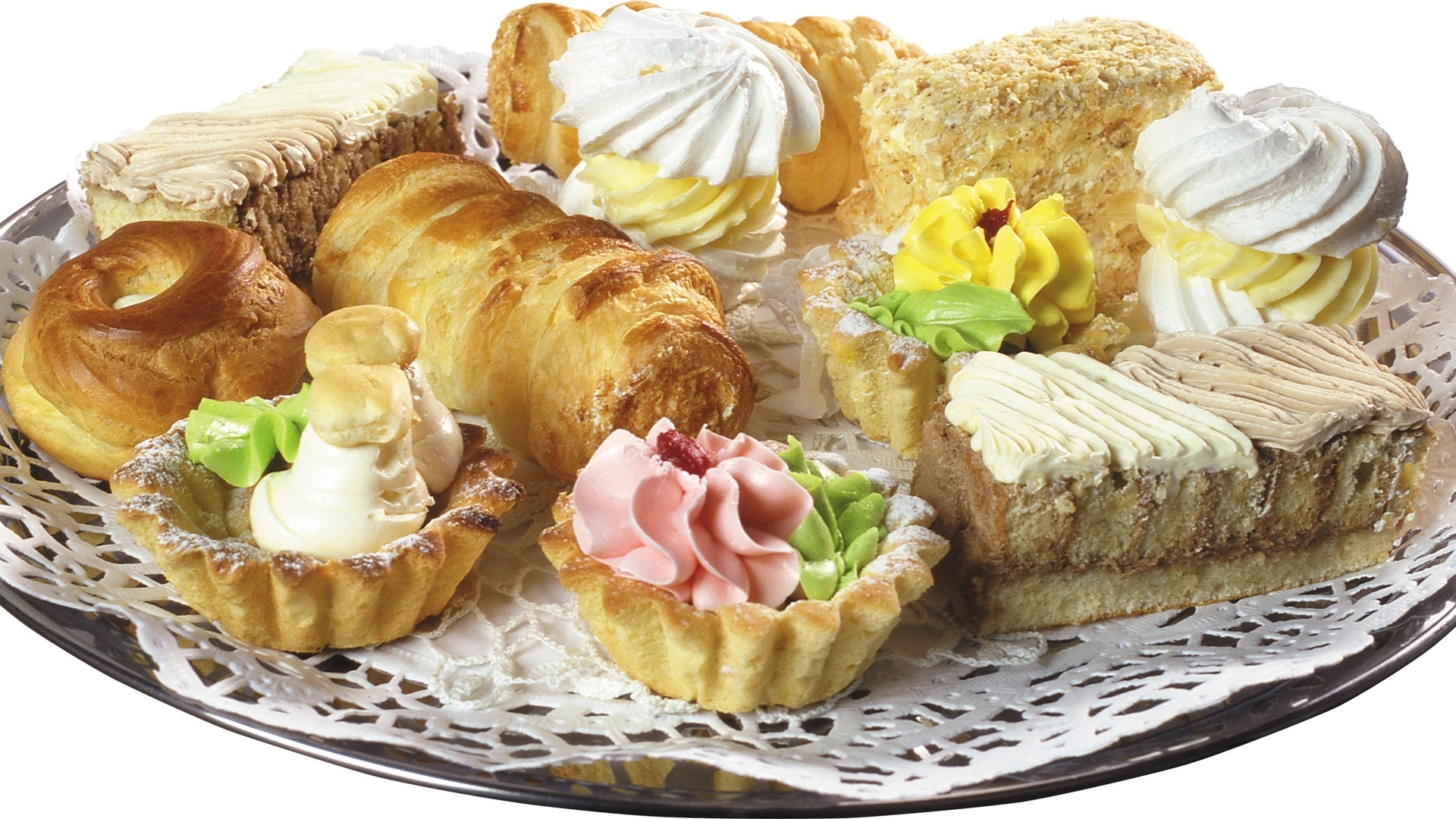 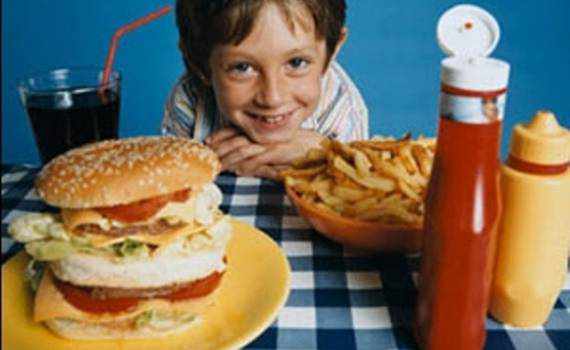 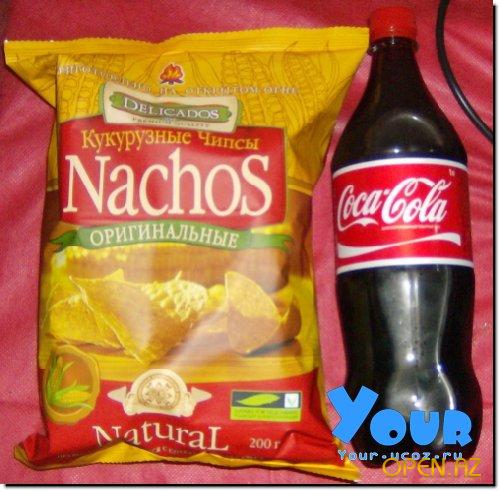 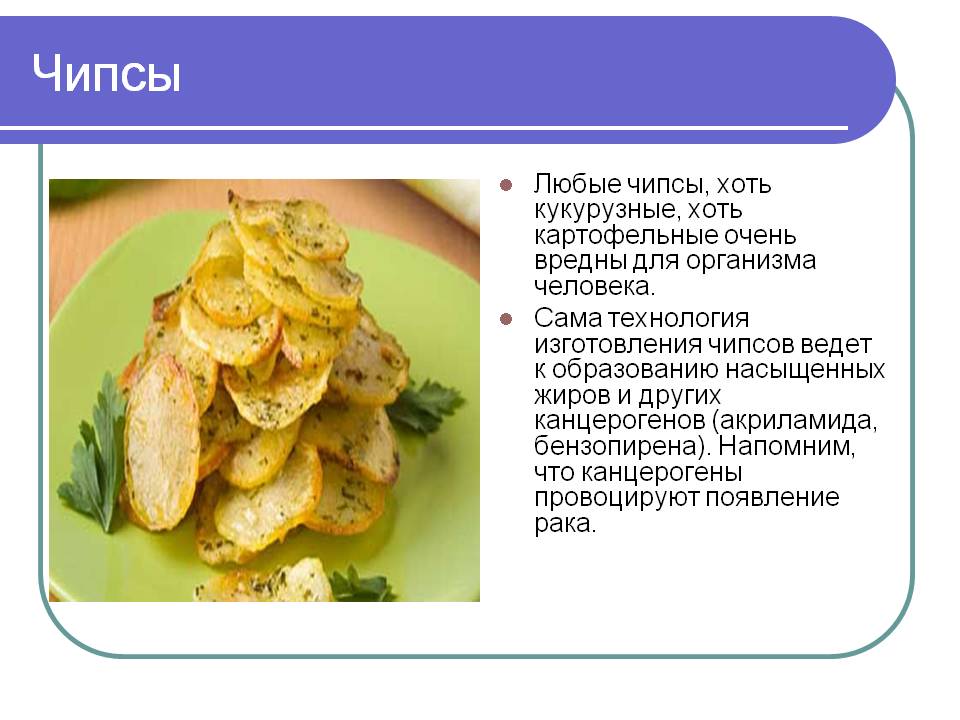 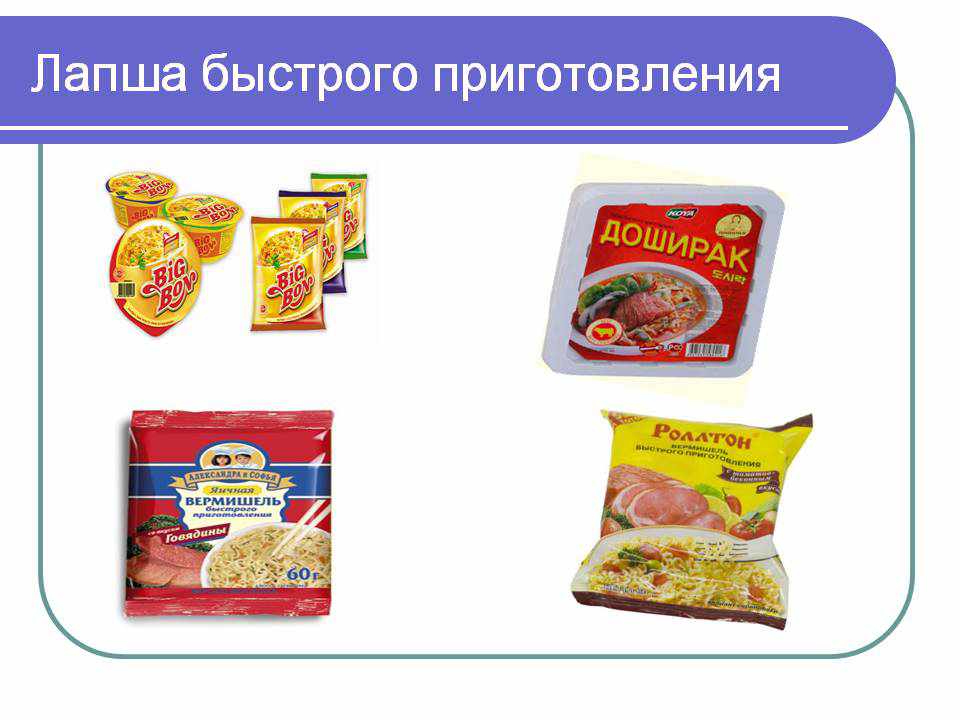 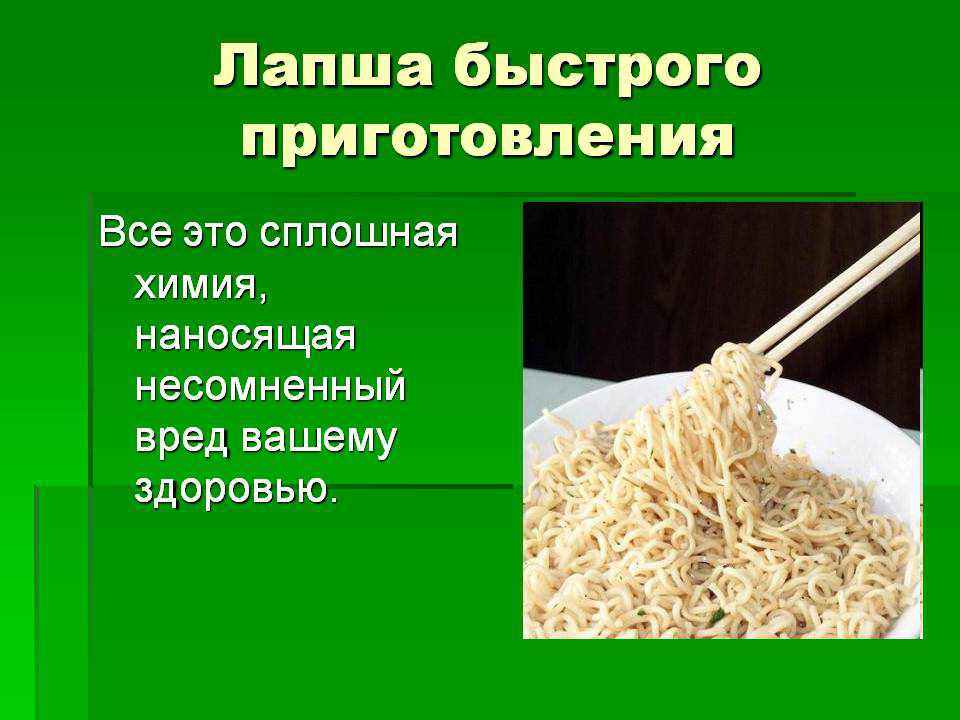 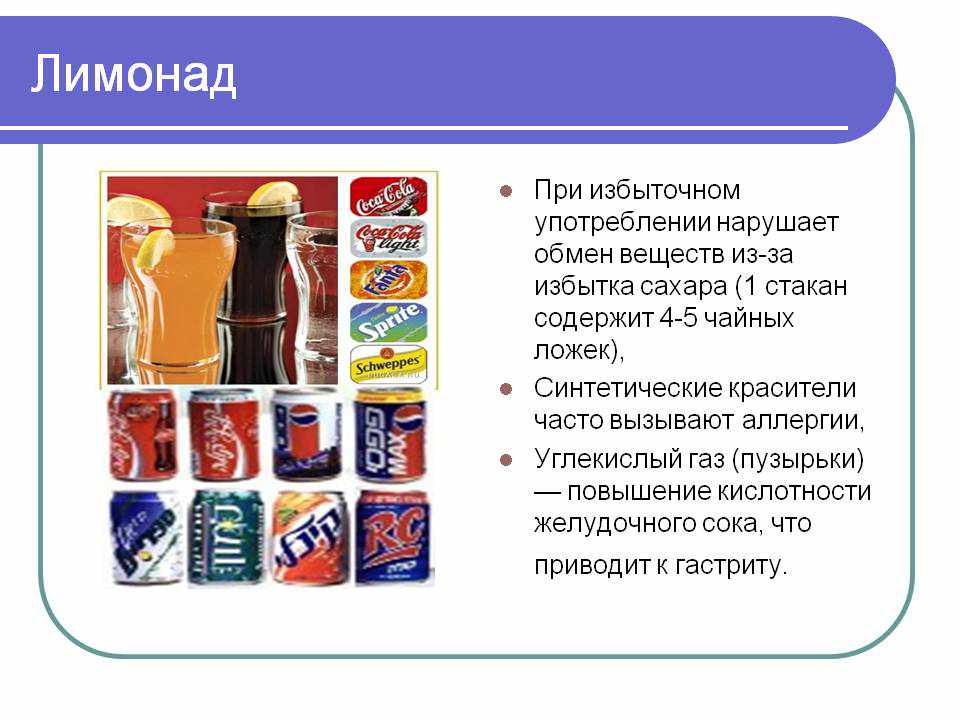 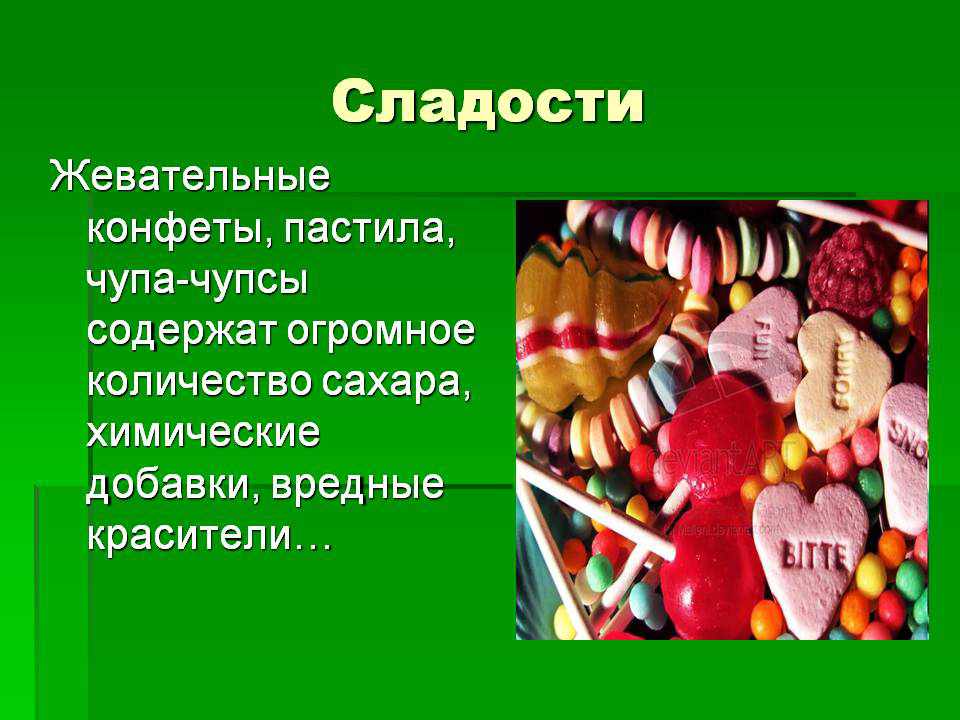 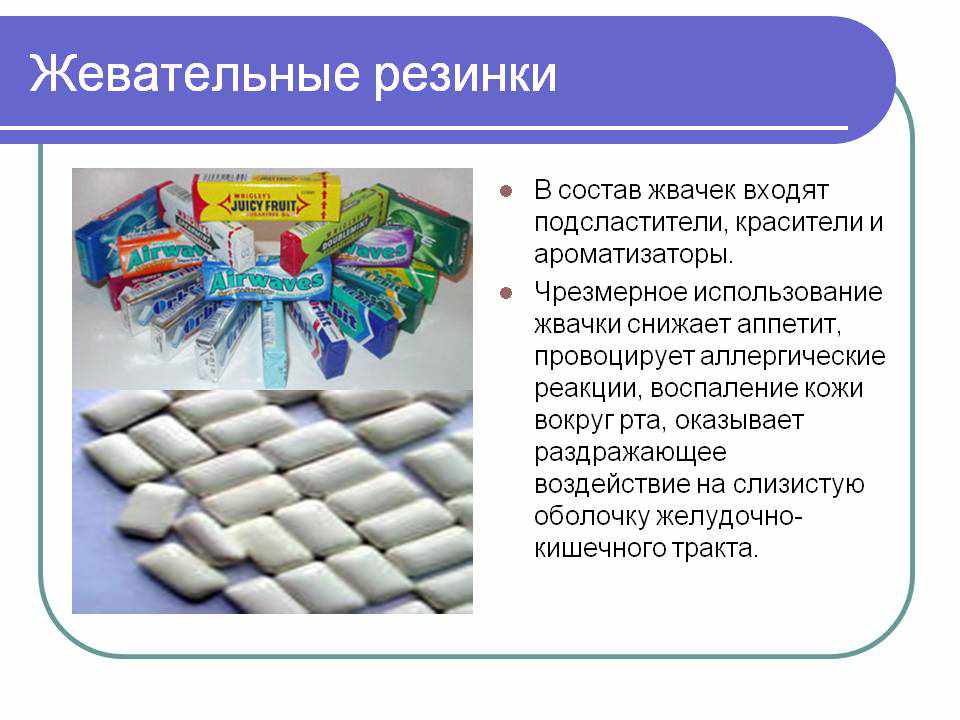 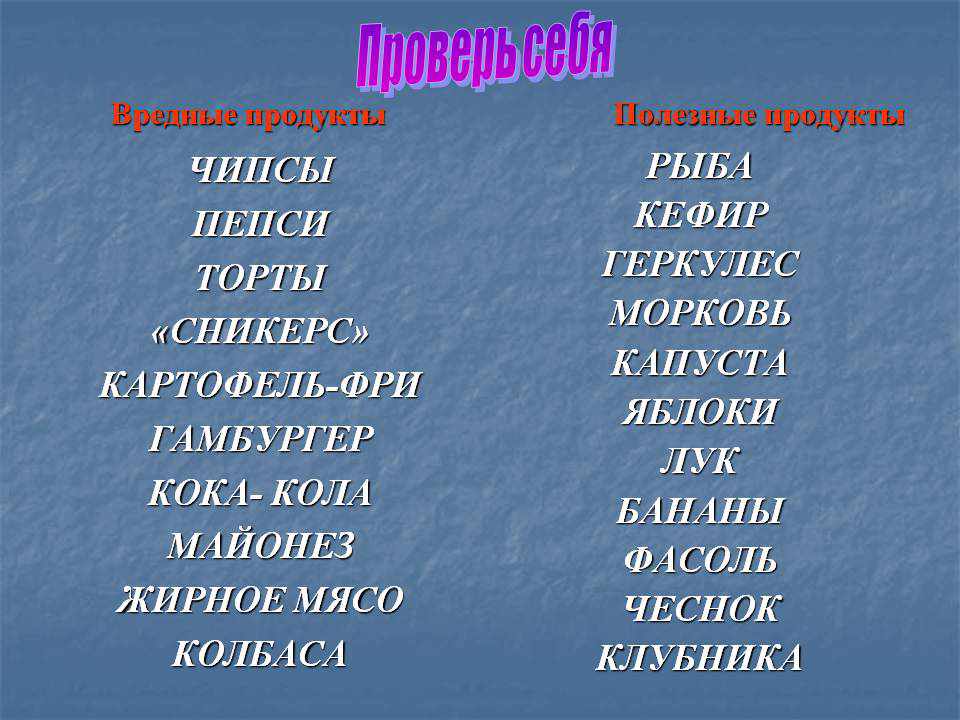 Нет-вредным продуктам!
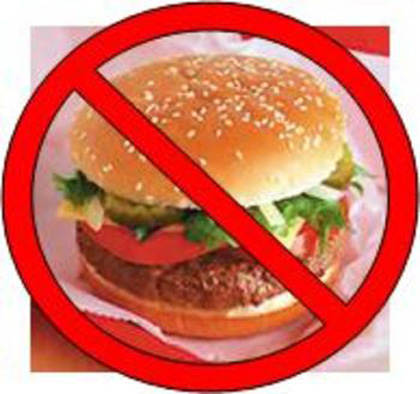 Увлечение компьютерными играми.
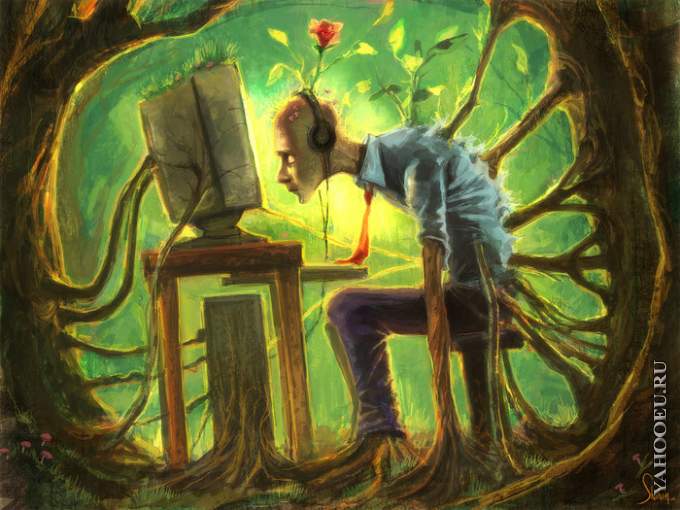 Увлечение компьютером.
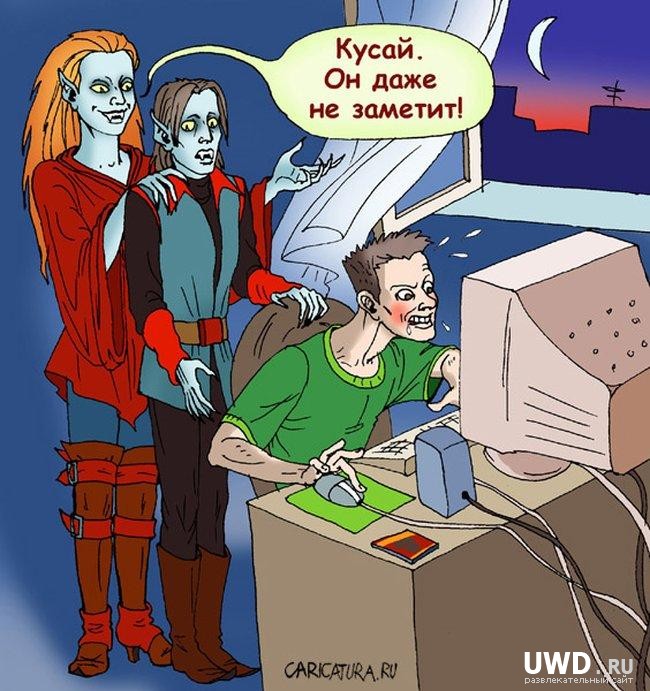 Курение.
Курильщики значительно подрывают 
свое здоровье:
- у них в 2-3 раза чаще бывают сердеч-
но - сосудистые заболевания;
в 12 раз – инфаркт миокарда;
в  13 раз чаще – стенокардия;
в 15-30 раз чаще – рак легких.
Курильщики чаще страдают ОРЗ,  брон-
хитами, астмами, у них нарушается зре-
ние и слух. Часто развивается рак губы, 
гортани, голосовых связок, пищевода.
Курящие женщины в 42%  не мо-
гут иметь детей!!!
Дети, родившиеся  у  курящих матерей, 
ослаблены и больны.
СОСТАВ СИГАРЕТЫ:
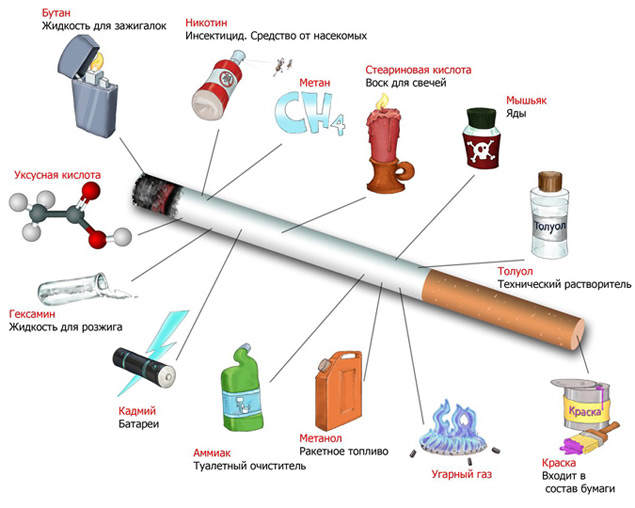 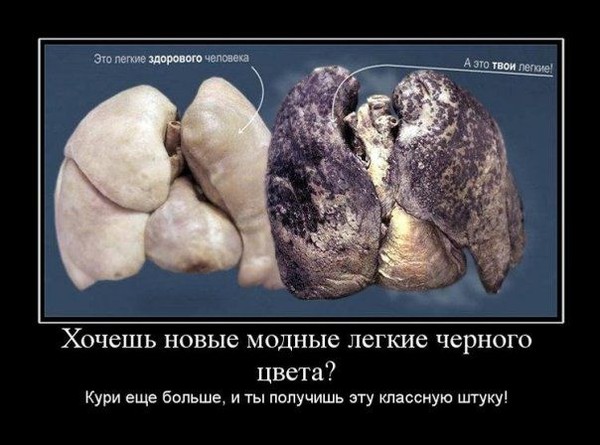 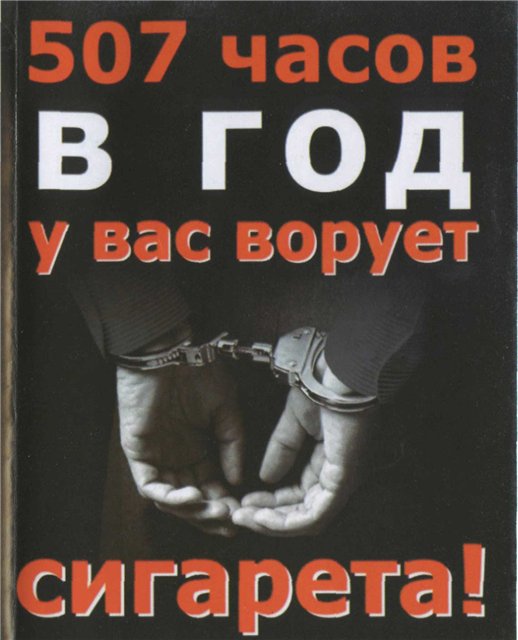 Федеральный закон РФ от 23.02.2013г
№15-ФЗ «Об охране здоровья граждан 
от воздействия  окружающего табачного дыма  и последствий потребления табака.»

Данный закон принят
 Государственной Думой 12 февраля 2013г
( о запрете курения в общественных местах).
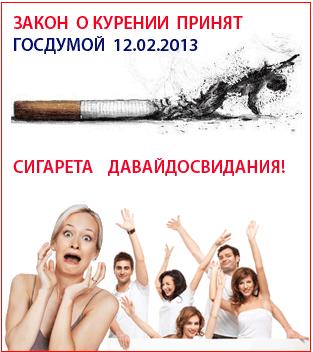 О ШТРАФАХ  за курение в общественных местах.
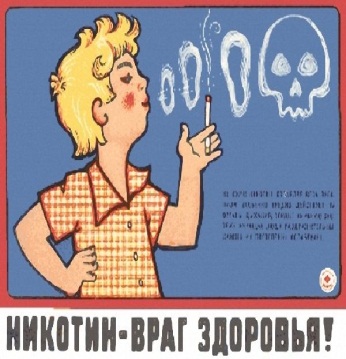 С 15 ноября 2013 года  вступил в силу  Федеральный закон РФ №274-ФЗ
 «О штрафах за курение в общественных местах.»
Для организаций  ШТРАФЫ составляют
от 60 000р до 90 000р.
Для граждан ШТРАФЫ от 1500р до 5000р
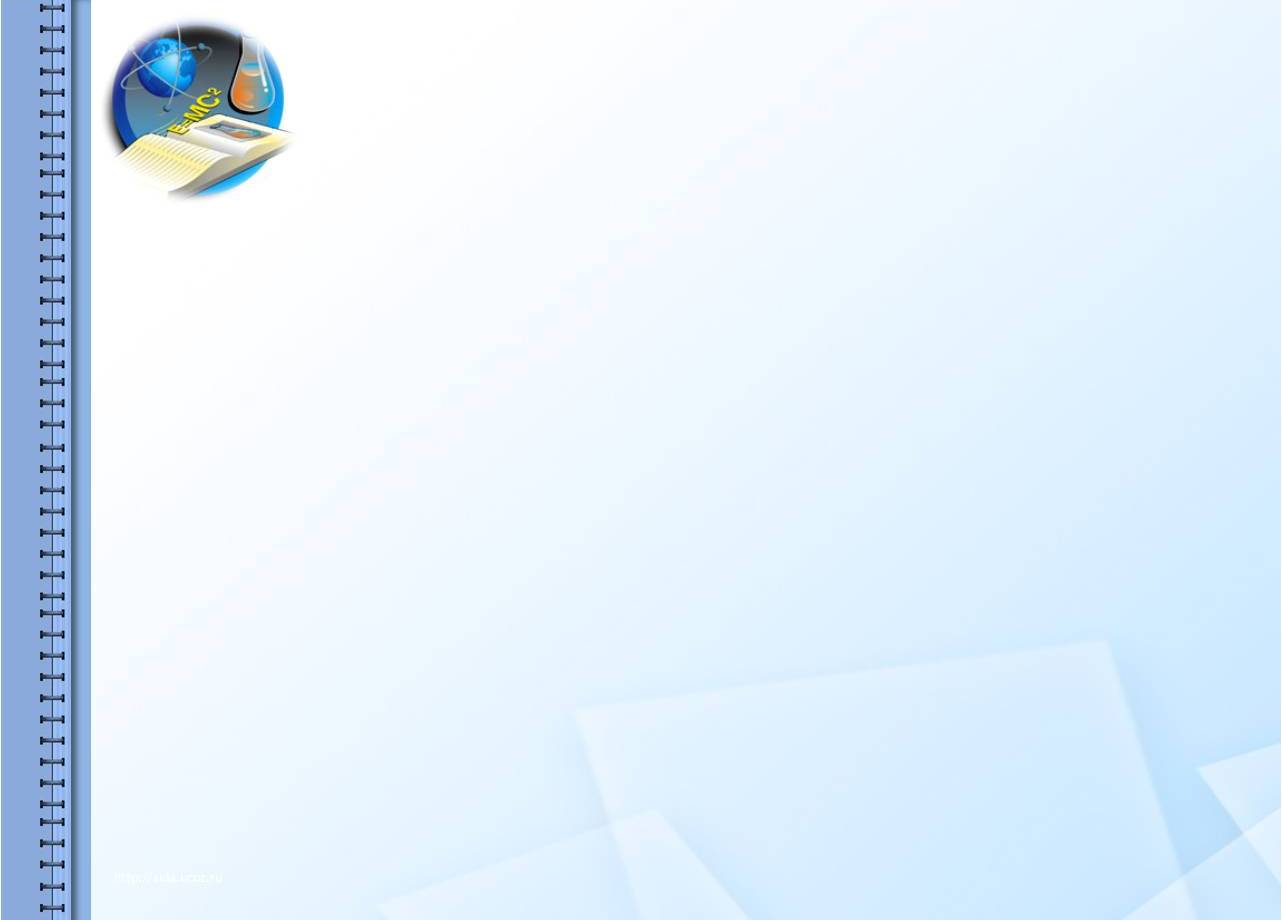 Наркомания начинается с курения!
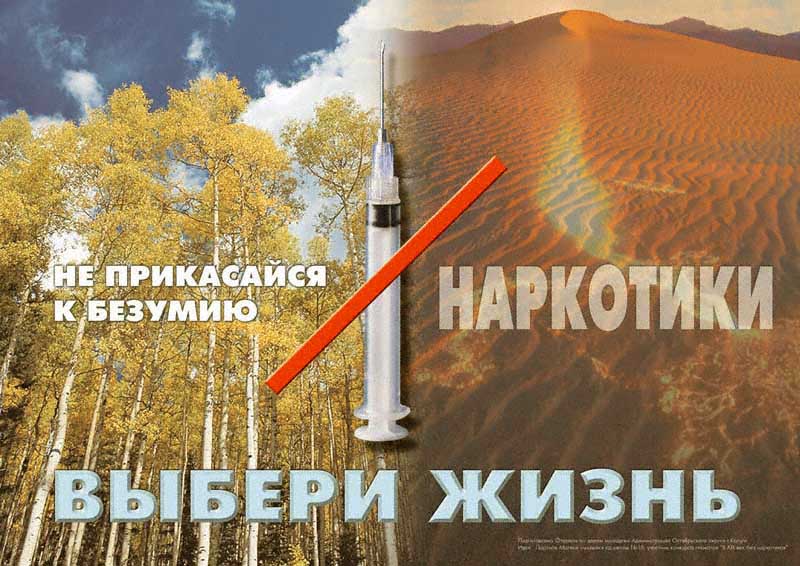 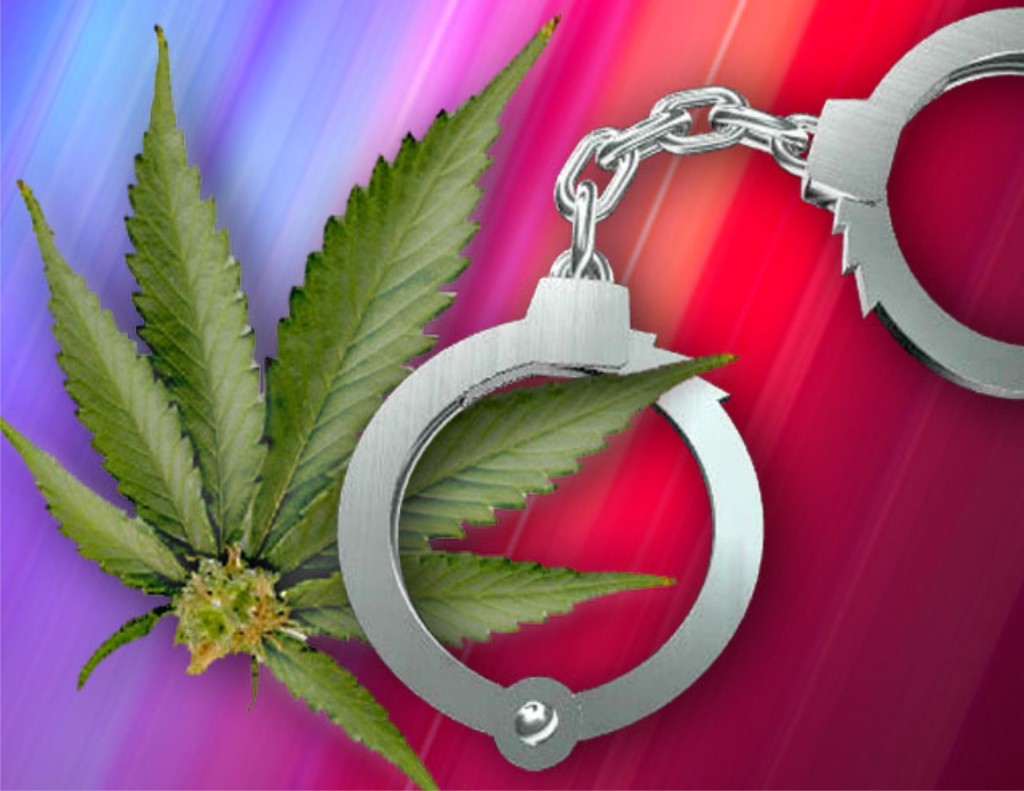 СОВЕТ КУРИЛЬЩИКАМ:
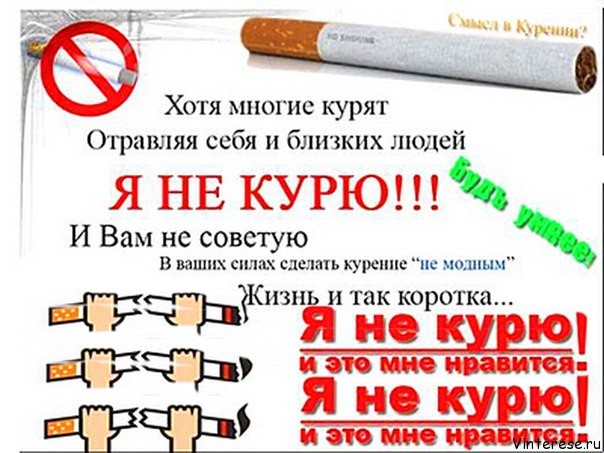 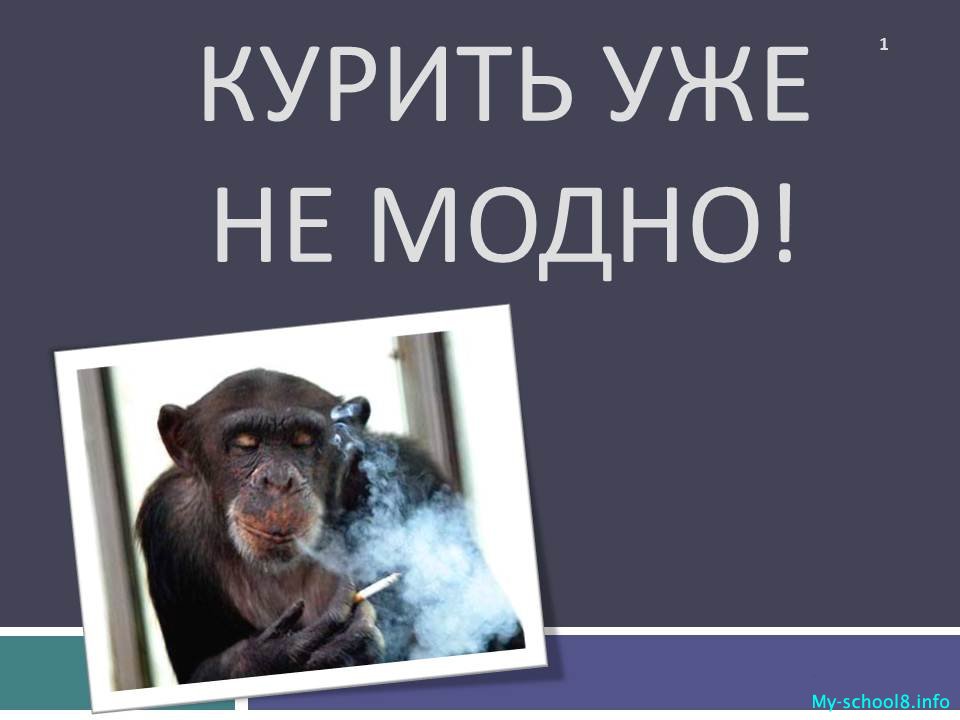 Употребление алкогольной продукции.
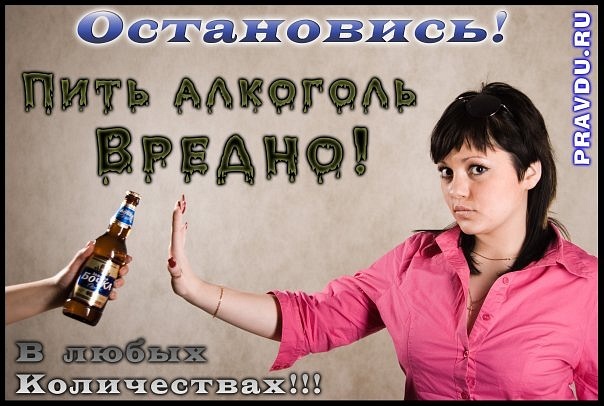 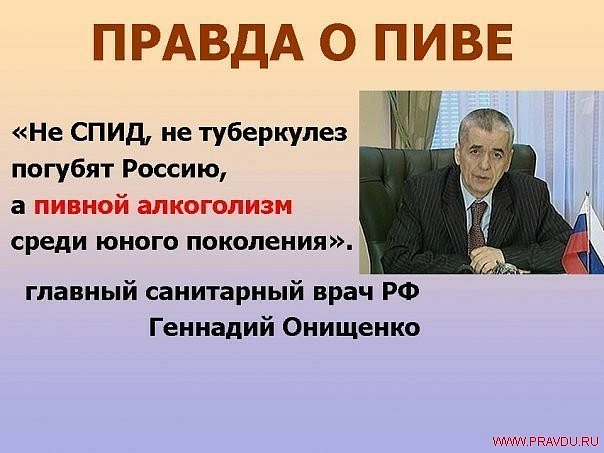 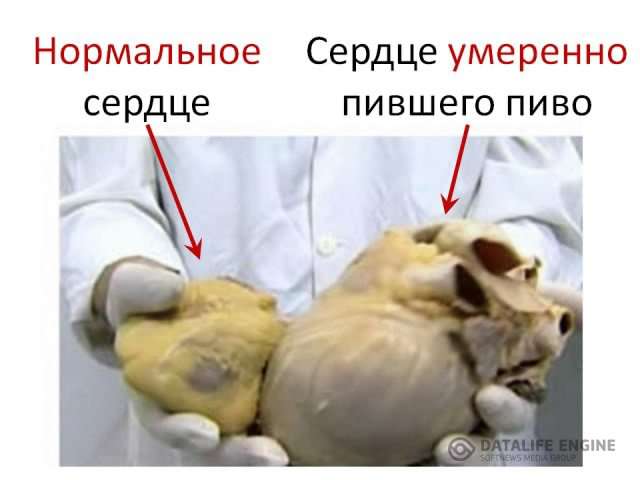 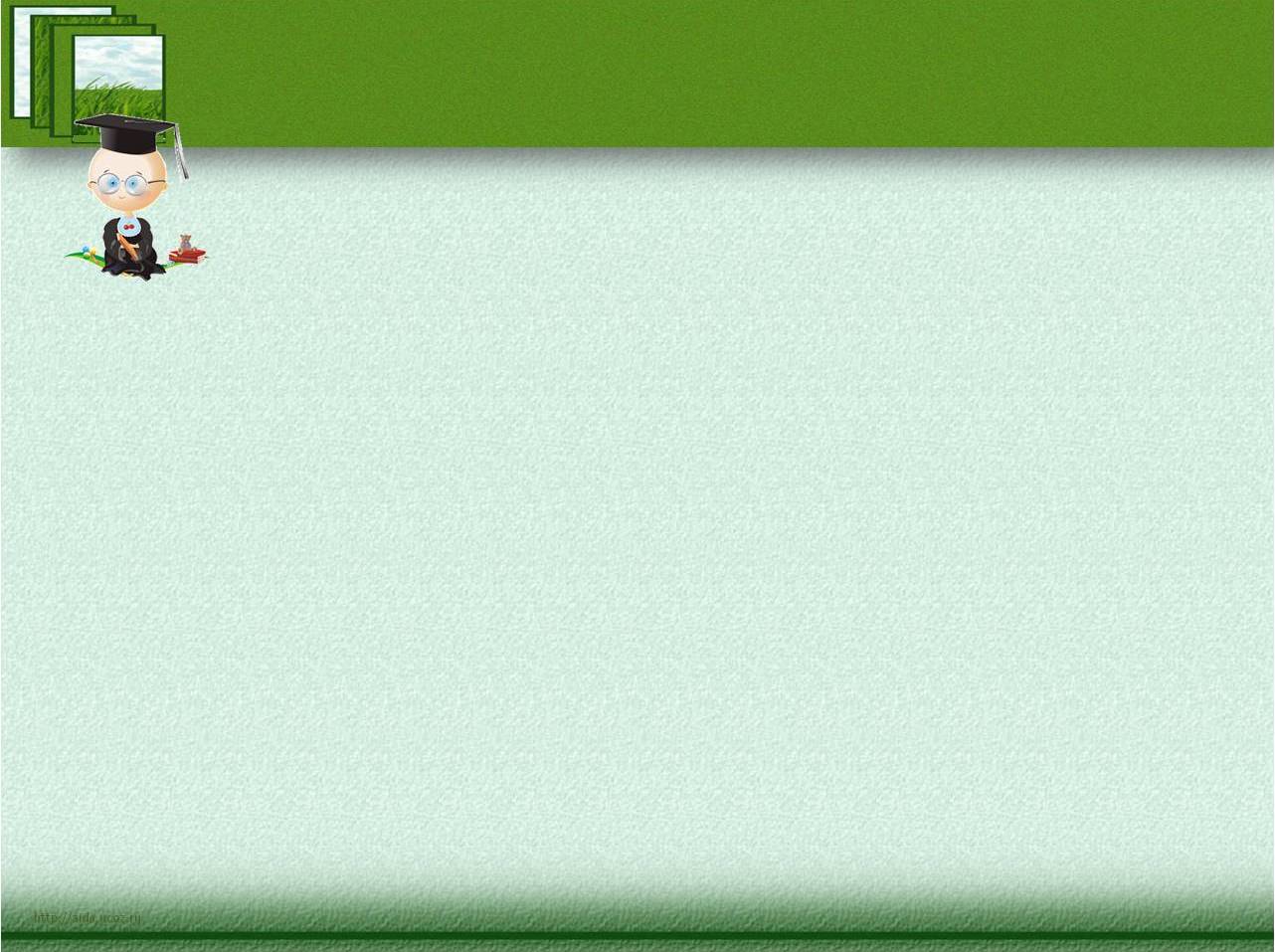 От вредных привычек до правонарушений-ОДИН ШАГ!
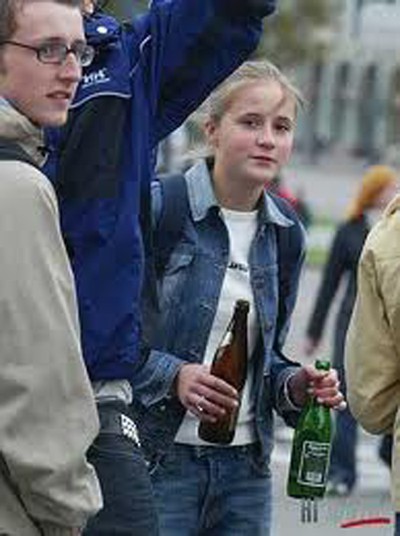 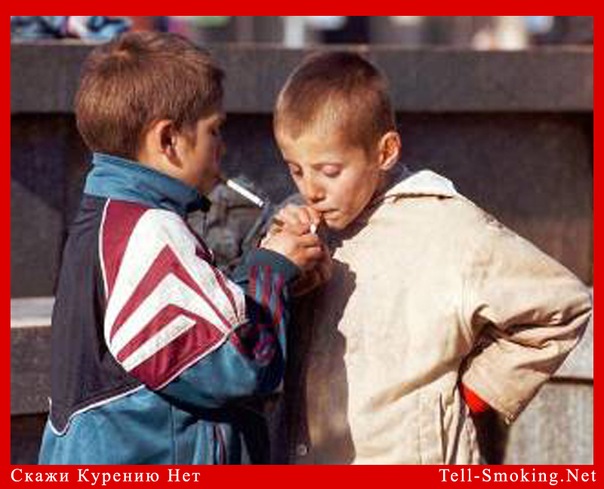 НЕТ-ВРЕДНЫМ ПРИВЫЧКАМ!
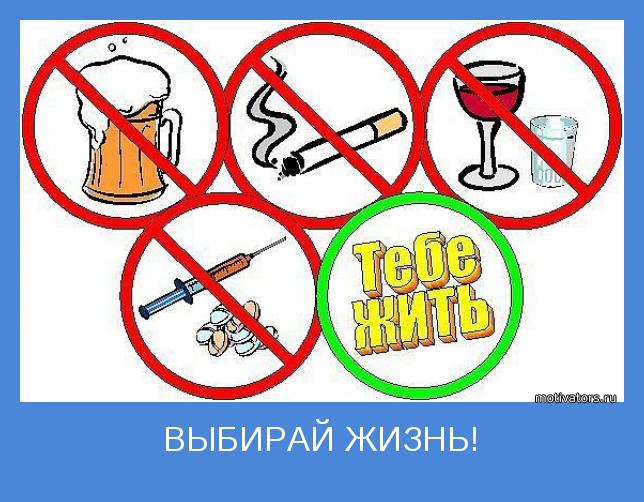 ИТОГ:     МУДРЫЕ СЛОВА
О здоровом                       О вредных привычках
образе жизни
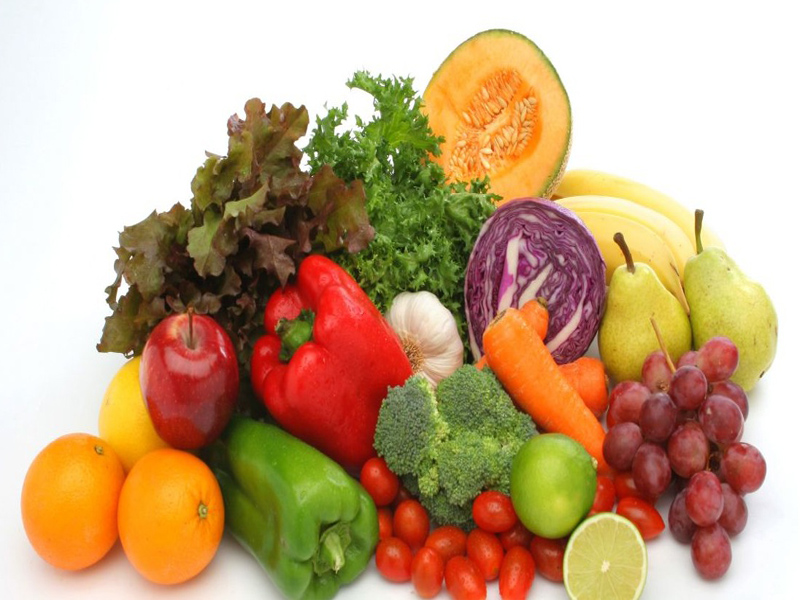 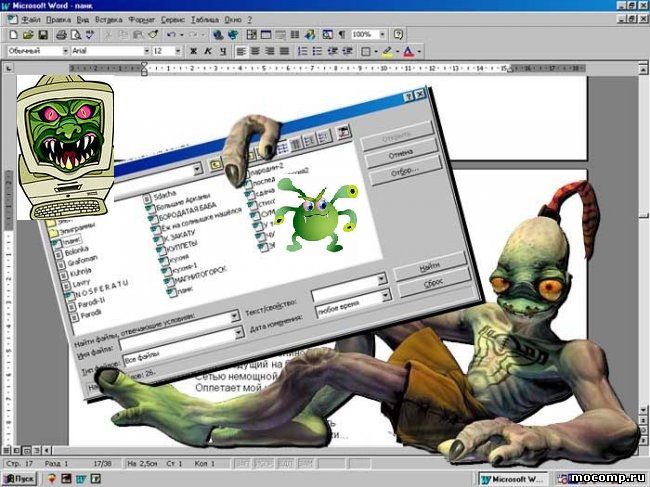 ВЫВОД:
-Я выбираю здоровый образ жизни!
 -Я борюсь  с вредными привычками!
-Я –за здоровую страну и нацию!
или 
Я продолжаю жить по-старому.
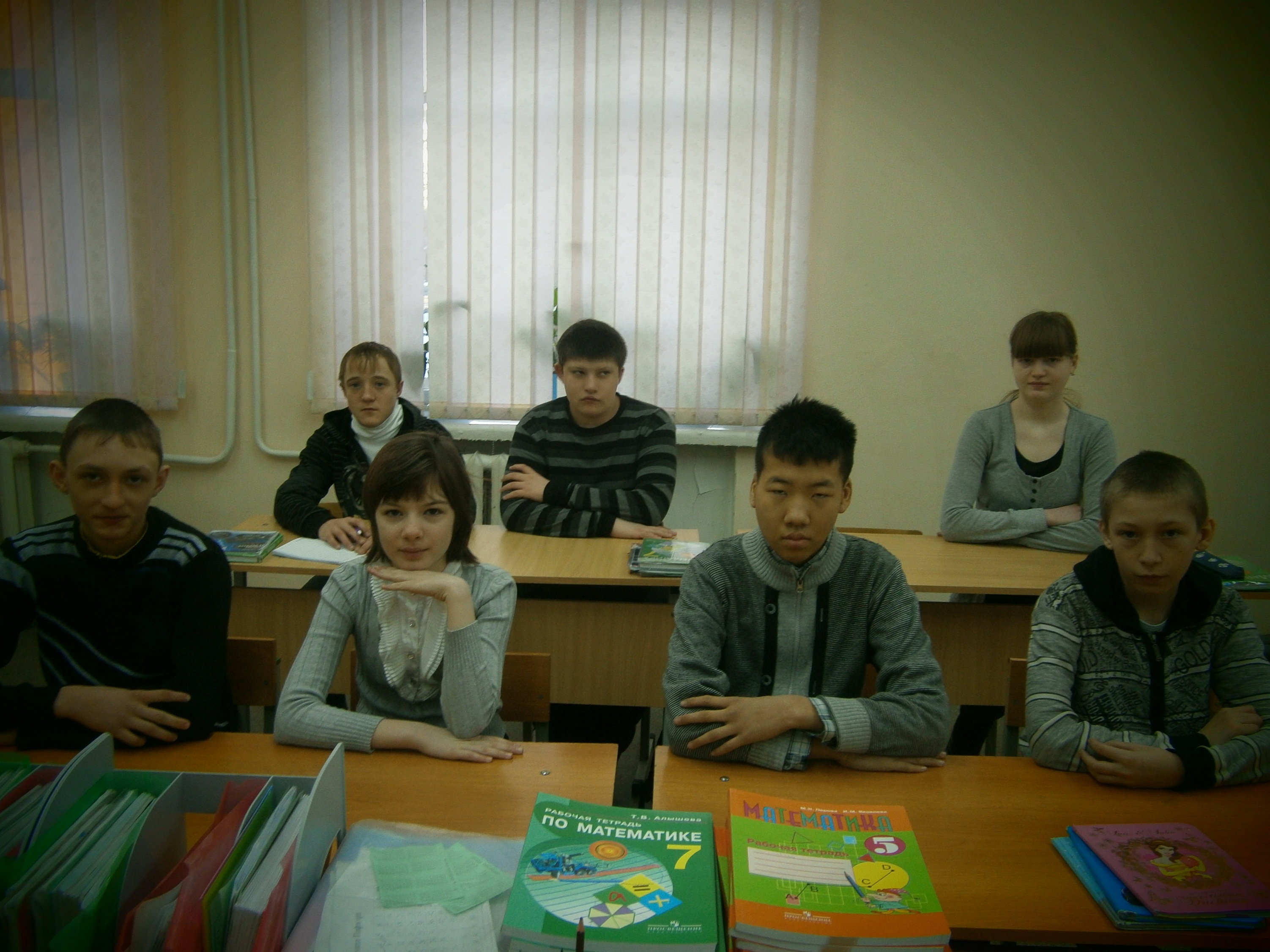 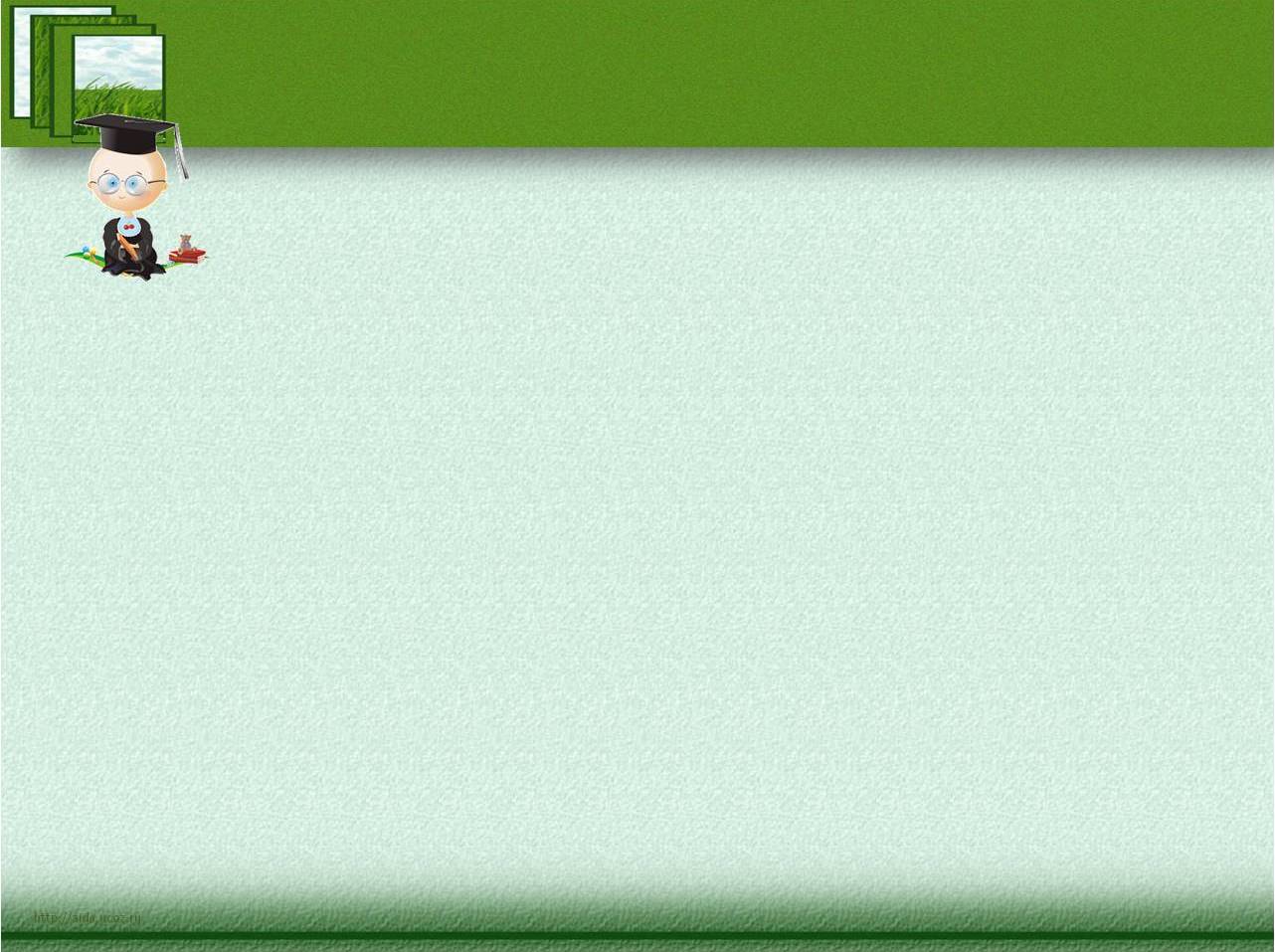 Мы желаем всем-
Доброго здоровья!!!
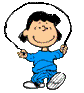